PHÒNG GIÁO DỤC VÀ ĐÀO TẠO QUẬN LONG BIÊN
TRƯỜNG MẦM NON NGUYỆT QUẾ
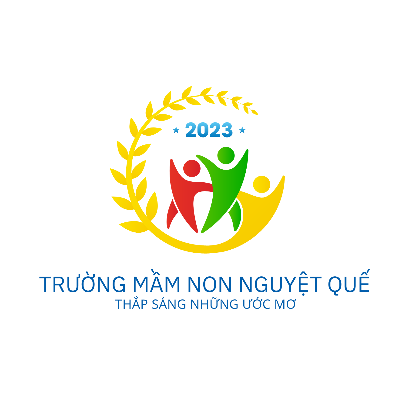 LĨNH VỰC PHÁT TRIỂN THẨM MỸ

Đề tài: Vẽ sản phẩm một số nghề

Lứa tuổi: Mẫu giáo lớn ( 5 – 6 tuổi )
Giáo viên: Nguyễn Thị Phương Ly
            Nguyễn Lan Hương

Năm học 2023 - 2024
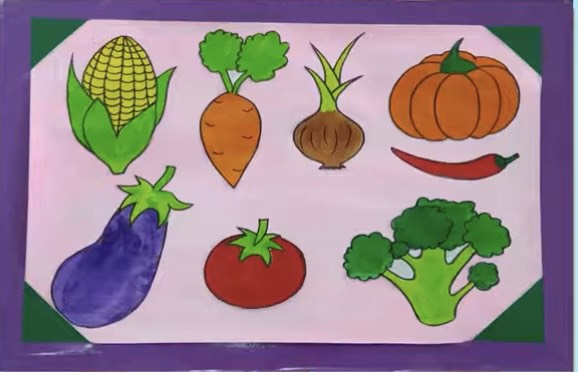 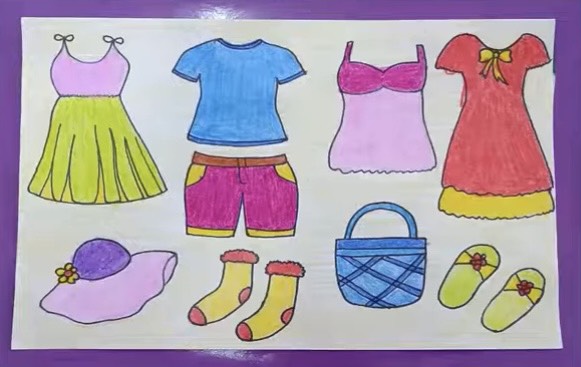 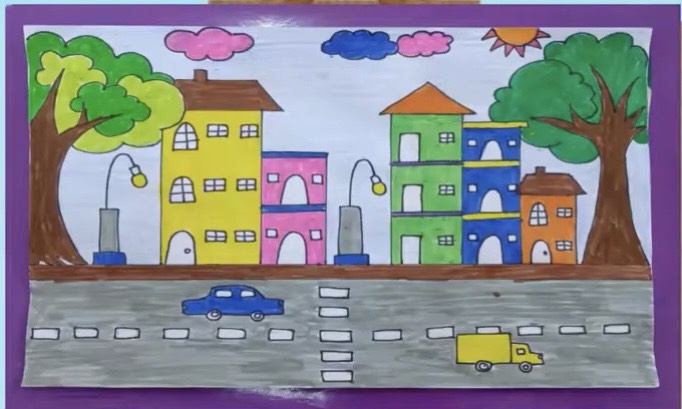 Xin chân thành cảm ơn!